Vendredi trente mars
Titre: 
Les critiques de films

Objectifs: 
On écoute des critiques de films 
On prépare une critique sur un film
Retrouve le film dans la classe
3 minutes
3 minutes
On écoute les critiques et on répond aux questions
UNE CRITIQUE POSITIVE DE TWILIGHT
UNE CRITIQUE NÉGATIVE DE TWILIGHT
Why did I like Twilight?

What do I think about Bella and Edward’s couple?

What I am waiting for to give my final opinion?

How do I find the special effects?

What do I prefer: watching the film in a cinema or at home?
What did I think about the film (4 elements)?

What do I think about Robert Pattinson?

Do I prefer the book or the film? Why?

Why am I disappointed?
Objectifs: 
On écoute des critiques de films

Comment critiquer un film ?
7 minutes
7 minutes
On présente et on critique un film
Choisis un film
Présente le film en utilisant les informations. (Voir leçon de lundi)
Critique ce film. Tu peux utiliser les critiques de mercredi mais il faut ADAPTER.

N’OUBLIE PAS: OPINIONS / VERBES / ACCENTS

Que faire si on est confiante?
10 minutes
10 minutes
5 minutes
5 minutes
On écoute des présentations
Which film is she talking about?

What is her opinion about it?

Have you learnt anything?

Has she included verbs? Opinions? Any extras?

Give one positive comment and one negative comment.
Objectifs: 
On écoute des critiques de films 	
On prépare une critique sur un film


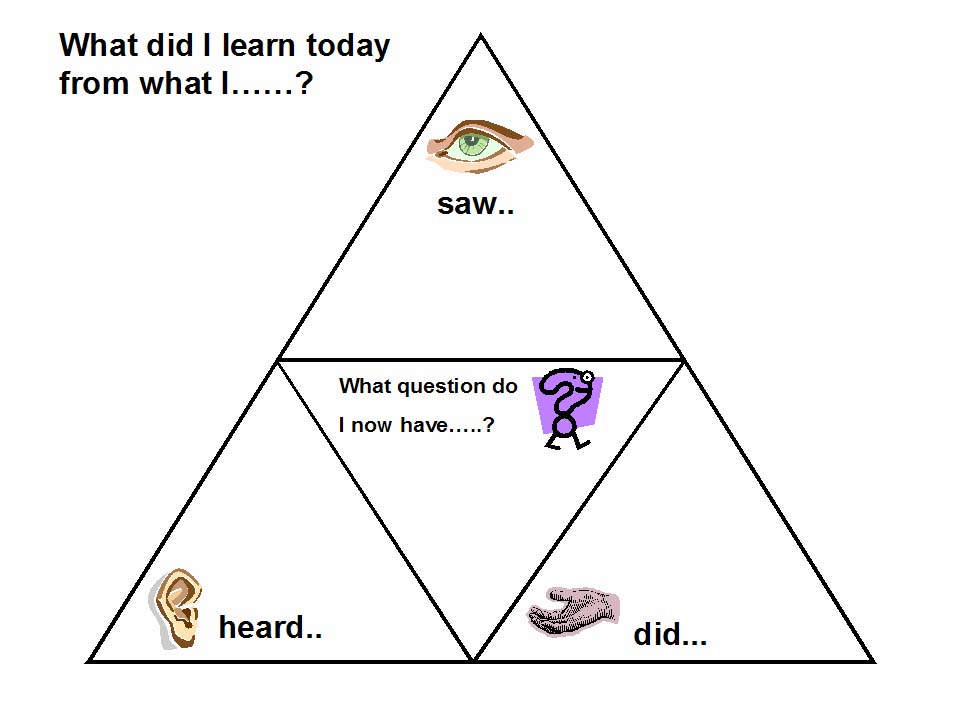